Ознакомление детей средней группы  1 с КОСМОСОМ
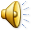 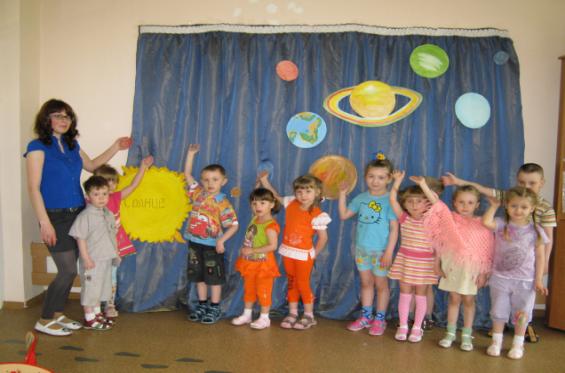 Воспитатель: Мутовина Марина Андреевна
МБДОУ «Детский сад № 48»
Красноярский край г. Ачинск
Совместная деятельность по ознакомлению детей с Космосом
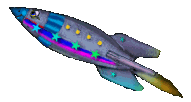 Я хотел бы слетать на луну,В неразгаданный мир окунуться.И подобно красивому снуК самой яркой звезде прикоснуться.Долететь до далёких орбит,Неизвестных всем нам измерений,Где загадочный космос хранитМного тайн необъятной вселенной. На планетах других побывать,О которых наука не знает.И существ неземных повидать, - Что на странных тарелках летают.Расспросить, как живётся им там,Есть ли осень, зима или лето,С какой целью всегда летят к нам – На забытую Богом планету…Все о чём-то мечтают всегда,И стремятся чего-то добиться.Только космос, увы, никогдаНе захочет, наверно, открыться..
Цель: формировать первоначальное представление о планетах (их размерах, расположении к Солнцу, некоторых особенностях)
Задачи: 
1.  Познакомить детей со строением солнечной системы; 
2.  Познакомить детей с планетой  "Земля" с её формой и расположением в солнечной системе;
3.  Дать общее представление о  планетах, о солнечной системе, о космических летательных аппаратах;
4.  Активизировать словарь дошкольников, расширять их кругозор.
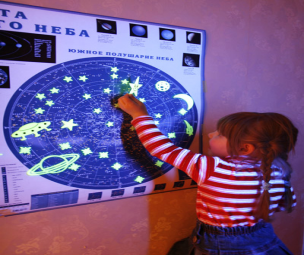 Знайте, дети, наше Солнце, Что нам светит сквозь оконце – Шаровидная звезда, А не как сковорода.                                                                                                    И горячий Солнца мячик                                    По вселенной лихо скачет.                                    И дарует миру свет                                    Вместе с выводком планет.                                                                                   А планеты-шалунишки,                                                                                  Словно мячики-малышки,                                                                                  Рядом с солнышком всегда,                                                                                  Как праматерь им звезда.                                                                                                                               Резво бегают по кругу.                                                                                                                               Чтобы не мешать друг другу,                                                                                                                               Выбирают свой маршрут:                                                                                                                               Там сегодня, завтра – тут.
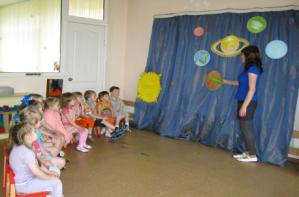 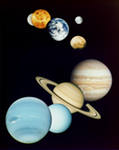 Самый первый к Солнцу мячик –                Очень шустрый мальчик-с-пальчик, То Меркурий, младший сын, Самый быстрый из детин.                                                 Дальше девочка-Венера.                                                 За вуалью-атмосферой                                                 Прячет личико свое.                                                 Полюбуйтесь на нее!                                                                                      Третьей мчит планета наша.                                                                                      В целом мире нету краше!                                                                                      Это милая Земля,                                                                                      У нее своя семья.
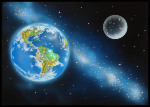 Всюду водит за собою 
Дочку, что зовут Луною. 
А за ними – красный Марс, 
Грозный, как могучий барс

Он спешит с двумя сынами. 
Не планета, а цунами. 
Злой, коварнейший старик, 
Хоть и ростом невелик

Следом катится Юпитер – 
Самый рослый небожитель. 
А за ним Сатурн, Уран. 
Каждый – тоже великан,

 И у каждого излишек 
Очень маленьких детишек. 
Скачут пред своим отцом, 
Окружая их кольцом. 

Если вы устали, дети, 
Слушать про планеты эти, 
Потерпите, верьте мне: 
Их осталось только две. 

За планетою Ураном
Мчит Нептун орбитой странной.
Он такой же исполин, 
Много деток рядом с ним! 


Наконец, девятый шарик
И последний планетарик 
Называется Плутон. 
Рядом сын его – Харон.
 
В нашей солнечной системе 
Все устроено по теме. 
Вы запомните, друзья, 
Это дружная семья: 

И проказницы-планеты, 
Астероиды, кометы, 
И пустой межзвездный газ – 
Всё интересует нас!
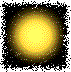 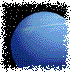 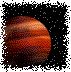 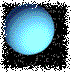 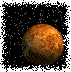 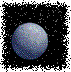 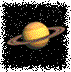 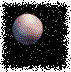 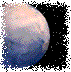 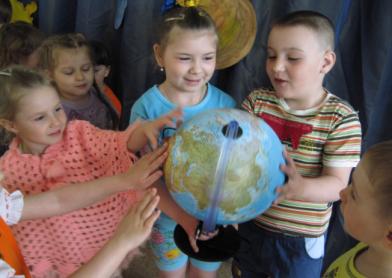 Есть одна планета-садВ этом космосе холодном.Только здесь леса шумят,Птиц скликая перелётных,Лишь на ней одной цветутЛандыши в траве зелёной,И стрекозы только тутВ речку смотрят удивлённо…Береги свою планету — Ведь другой, похожей, нету!
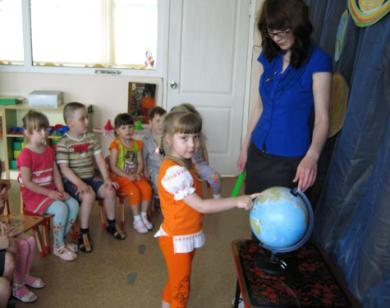 По порядку все планетыНазовёт любой из нас:Раз — Меркурий,Два — Венера,Три — Земля,Четыре — Марс.Пять — Юпитер,Шесть — Сатурн,Семь — Уран,За ним — Нептун.Он восьмым идёт по счёту.А за ним уже, потом,И девятая планетаПод названием Плутон.
На ракете долечу я до звезд далеких
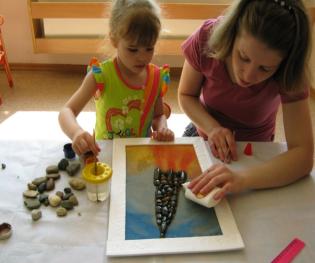 Звездолет - стальная птица, Он быстрее света мчится. Познает на практике Звездные Галактики!Наша практика проста,С мамой знаем точно,Полетим в Дисней ЛендВ звездолете срочно!
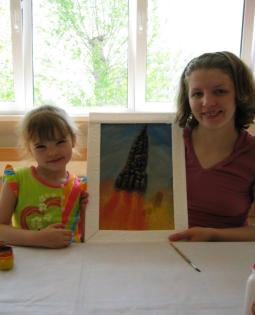 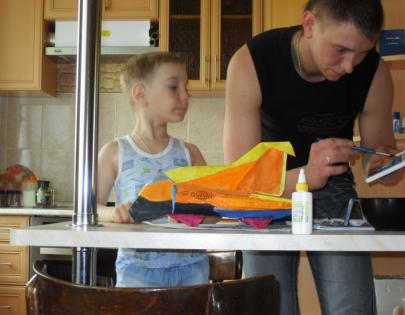 В космической ракете, С названием Буран, Успеем все на свете, Побыть и тут, и там! Мой папа - главный штурман, А мама-командир, Семьею нашей дружной, Мы в Космос полетим!
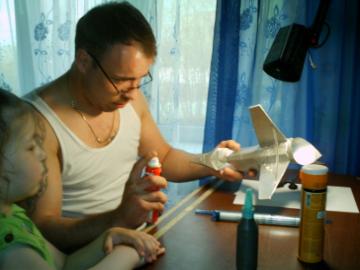 Хороша ракета нашаЕй весь Космос по плечу!Стану я немного старшеНа Луну в ней полечу!«Ты еще совсем ребенок» -Так мне папа говорит.И поэтому в ракетеОн со мною полетит!
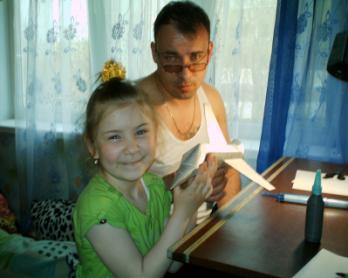 Орбитальная станция «Карусель»
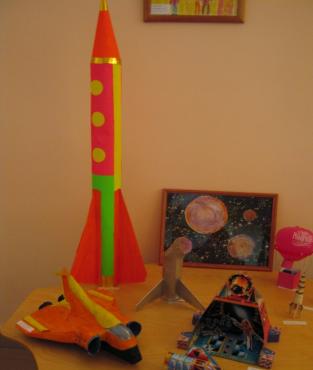 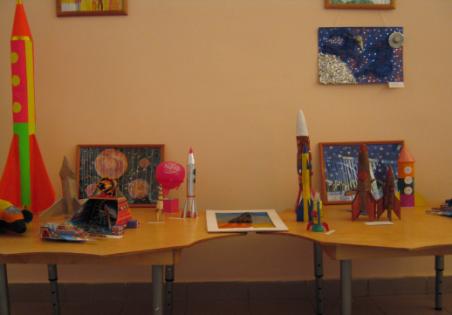 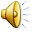 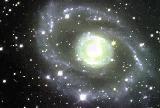 Вот звёздное небо! Что видно на нём?- Звёзды там светят далёким огнём!- Только ли звёзды на небе сияют?- Нет! Среди звёзд там планеты блуждают!- Как так блуждают? Дороги не знают?- Нет! Это кажется, будто блуждают! Все они - Солнца большая семья.И под влияньем его притяжения Вечно творят круговые движения! И вместе с ними планета моя - Та, что зовётся планетой "Земля", Та, на которой живём ты и я!
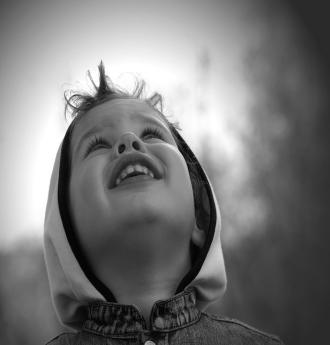 СПАСИБО ЗА ВНИМАНИЕ
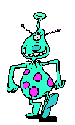